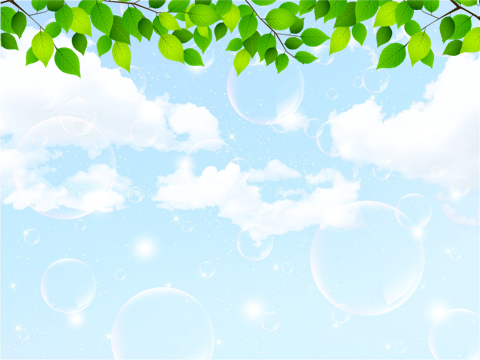 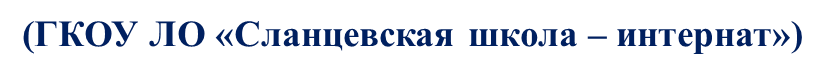 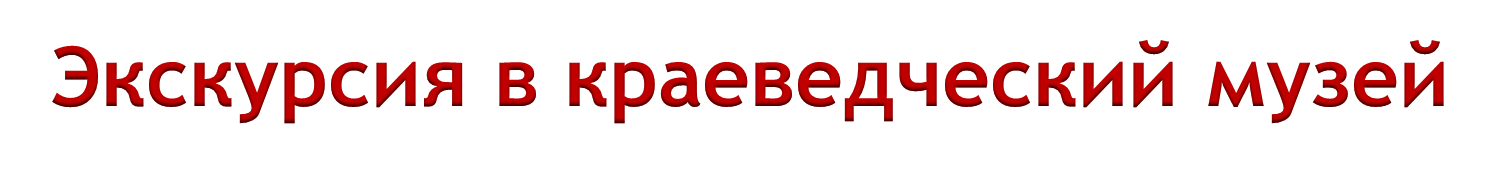 ( ВОЗРАСТНАЯ КАТЕГОРИЯ – ОБУЧАЮЩИЕСЯ 9 КЛАССА)
Подготовила: Кузьмина О.В. - воспитатель I квалификационной категории
Г.СЛАНЦЫ
СЕНТЯБРЬ 2018 ГОДА
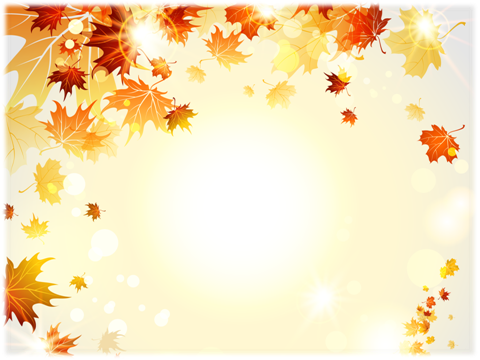 Цель экскурсии:  ознакомление  детей с  выставкой работ Петербургских  художников, воспитание  культурно- эстетических навыков, художественно – эстетического вкуса, интереса к профессии художника.
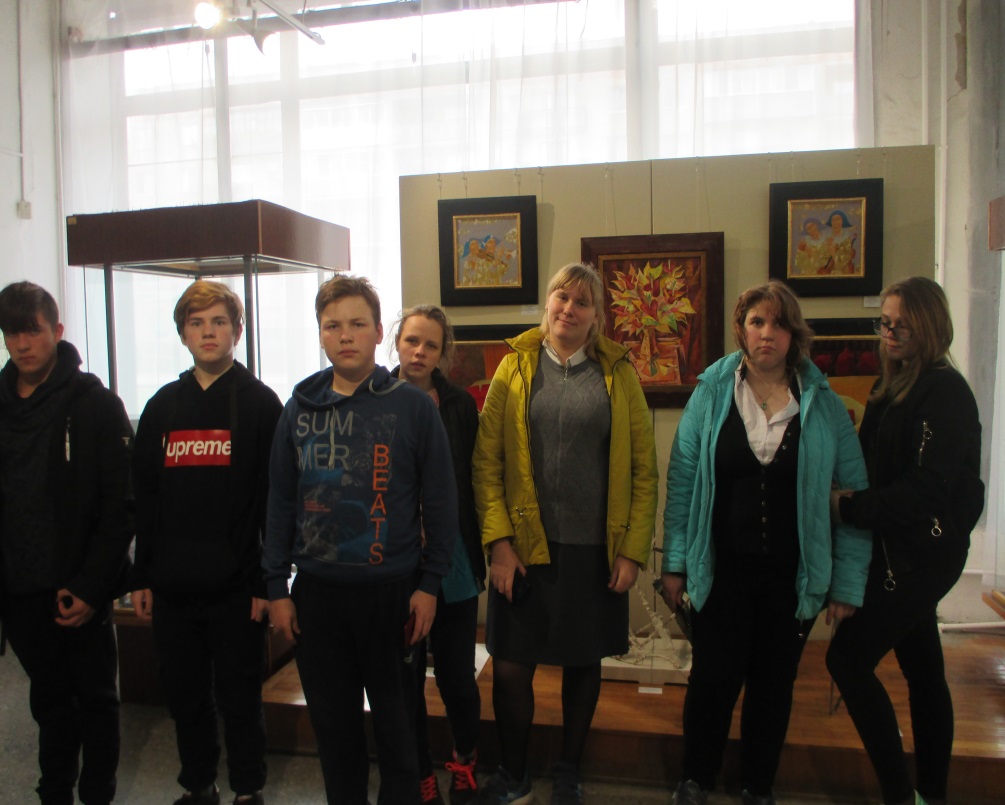 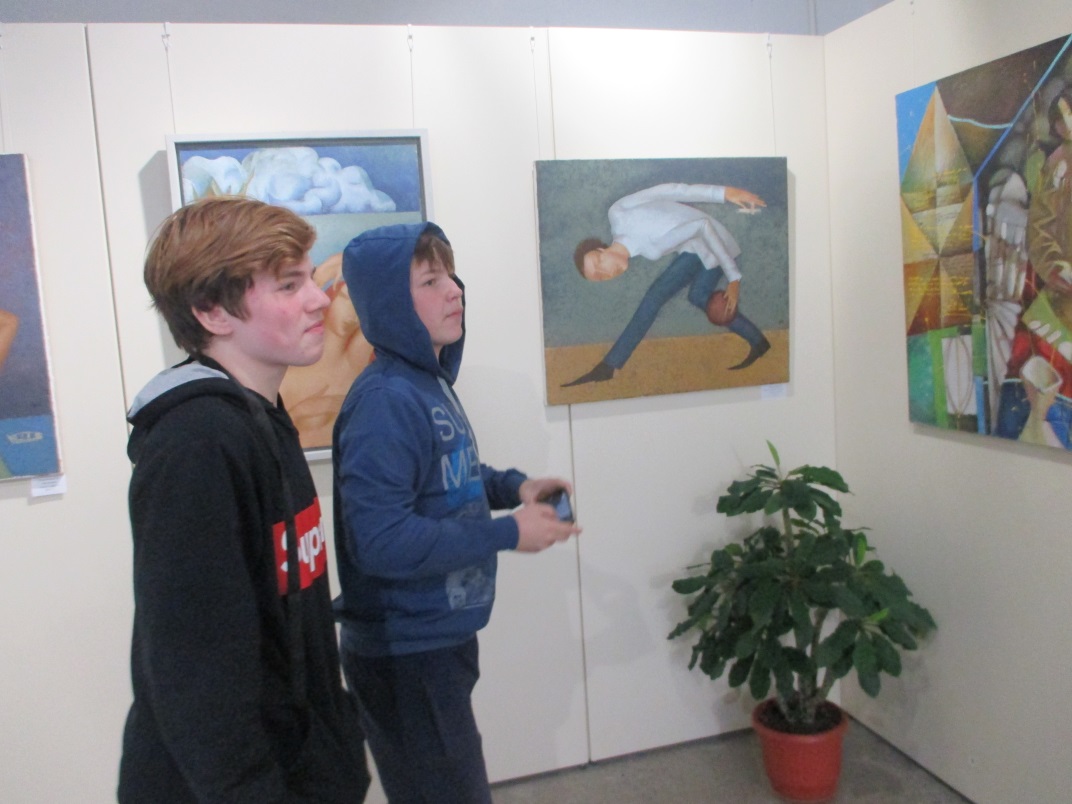 Картины на холсте
Работы художников: Фадейкина, Липатова, Лошкарева, Ануфриева, Ипатова, Калачёва,
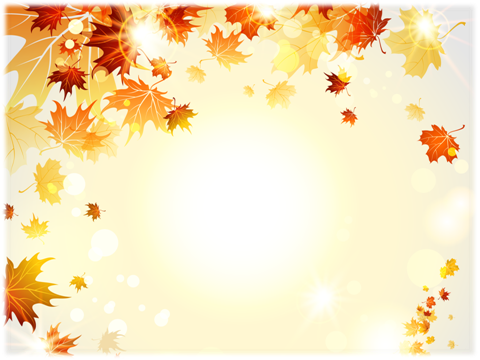 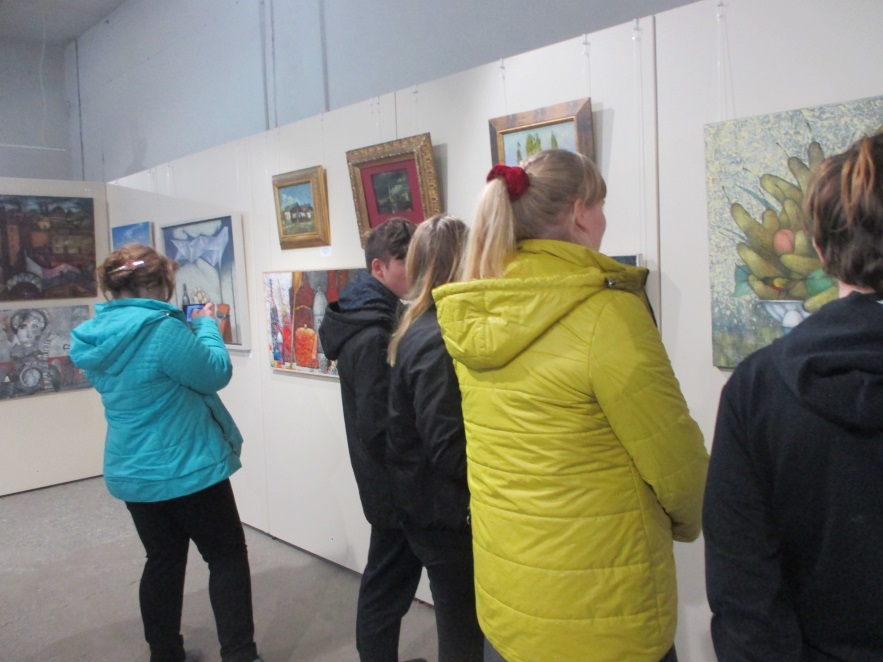 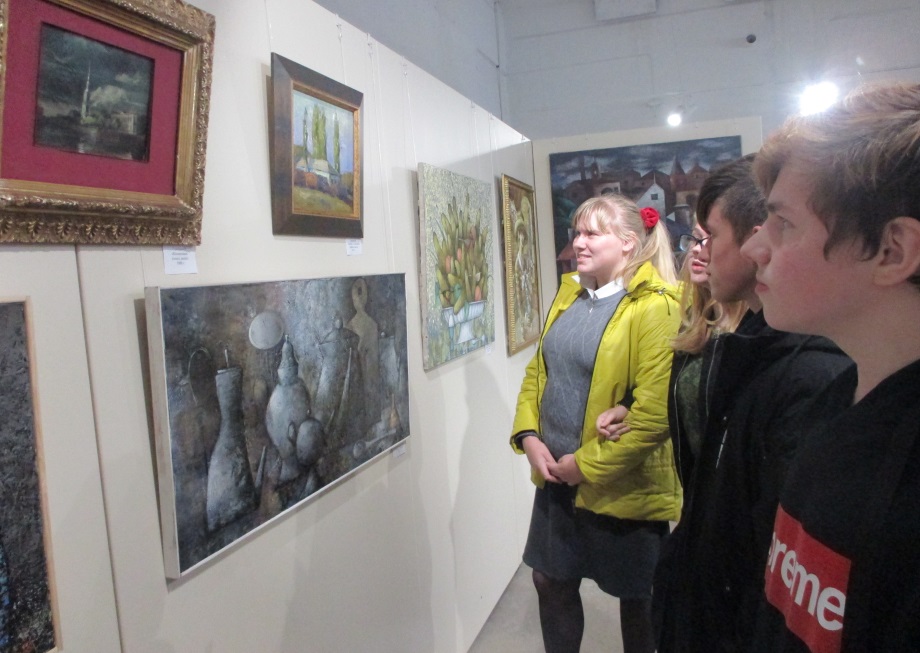 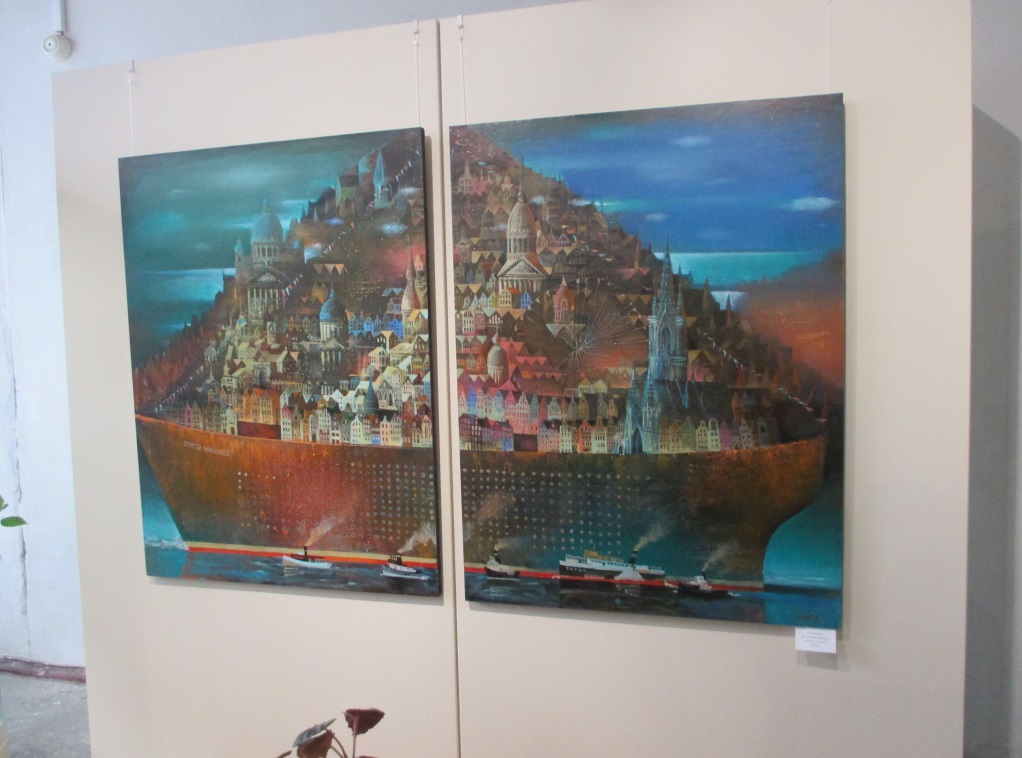 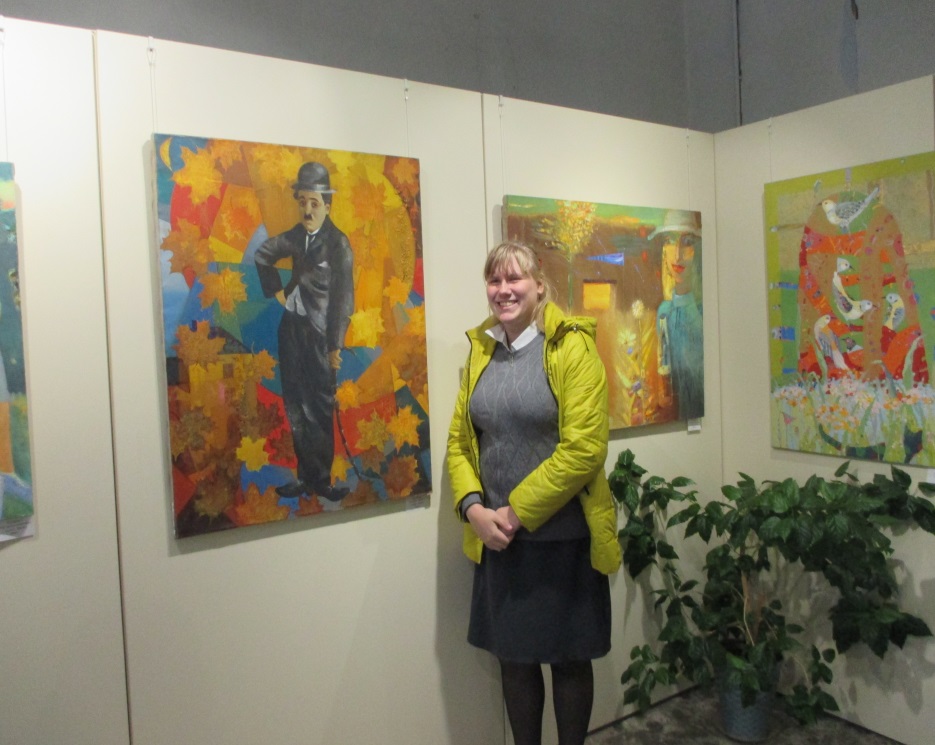 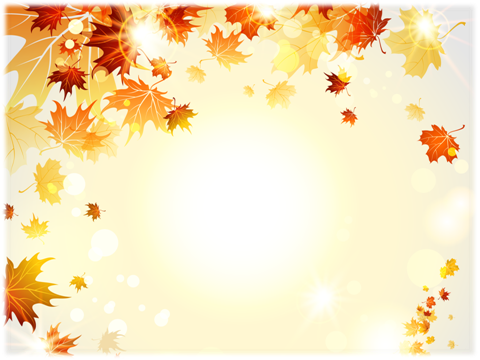 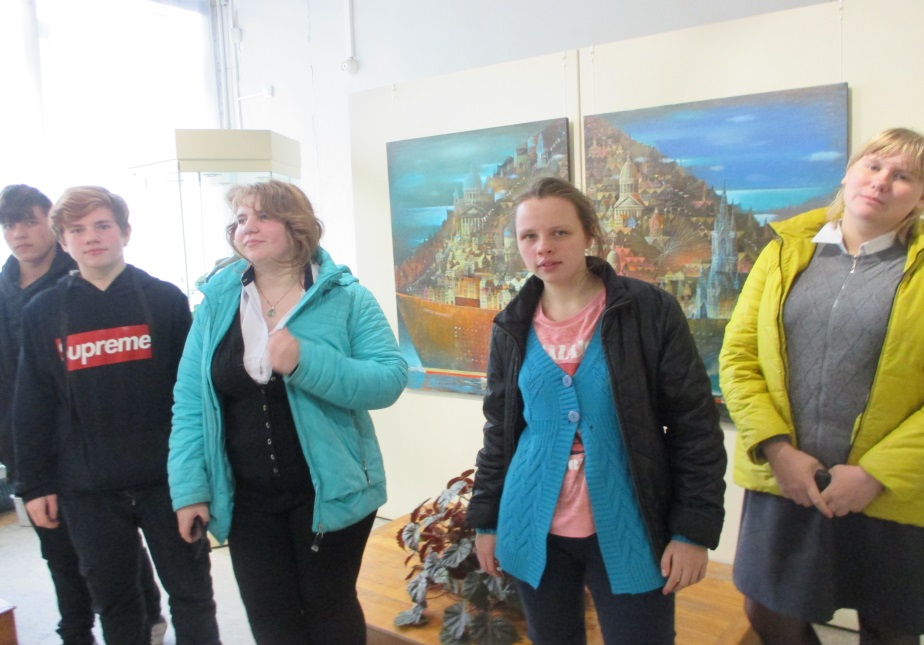 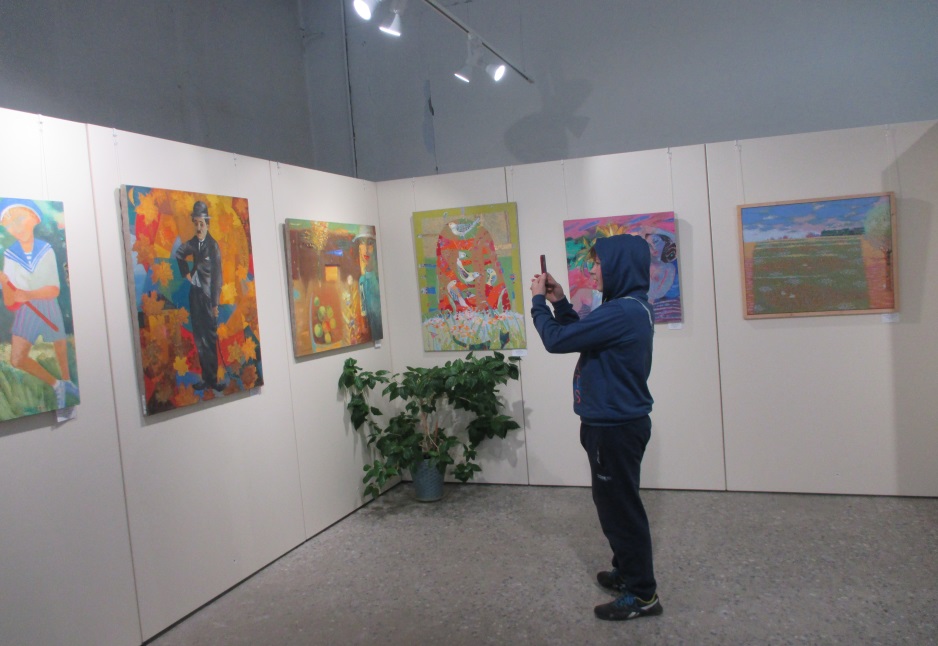 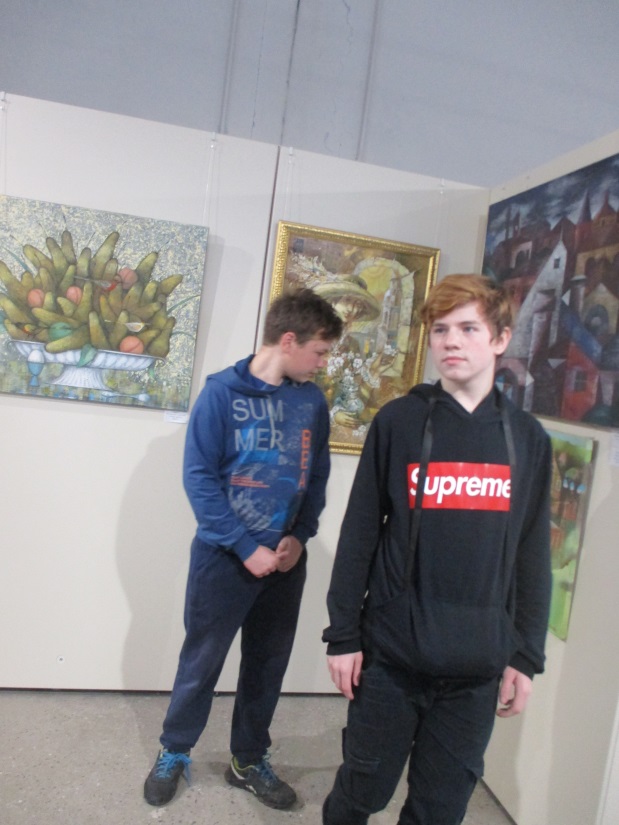 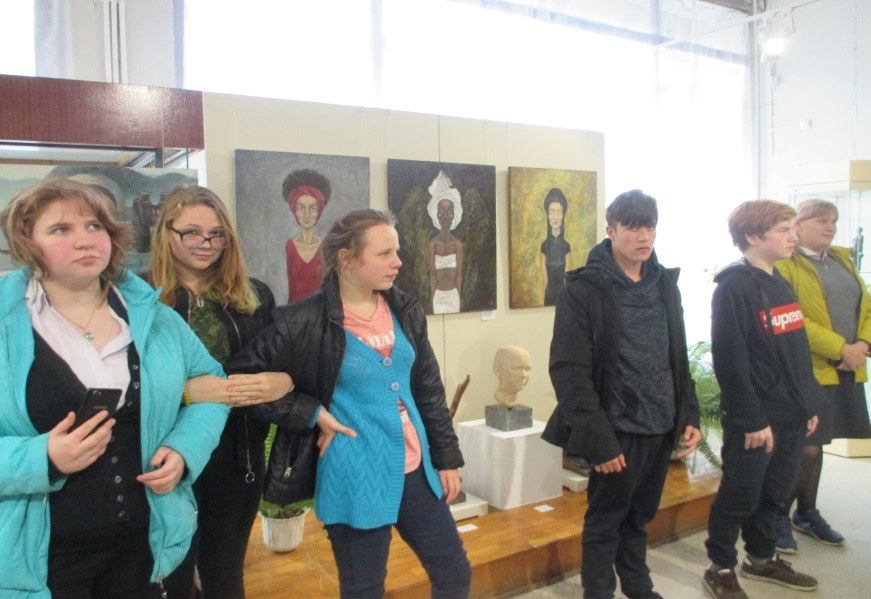 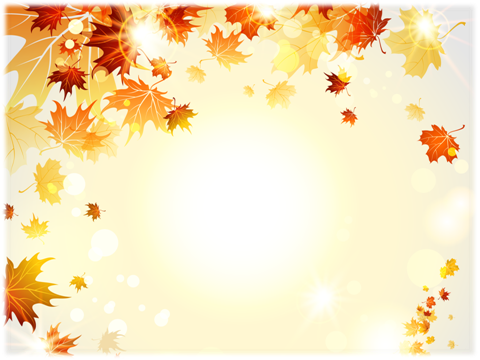 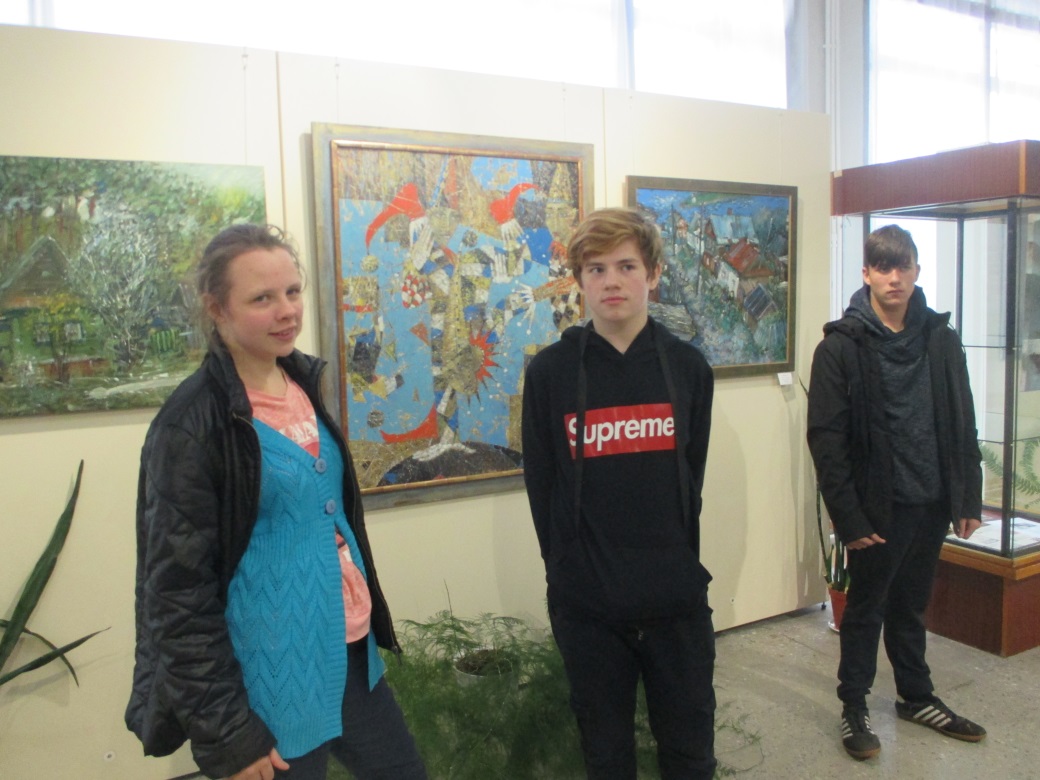 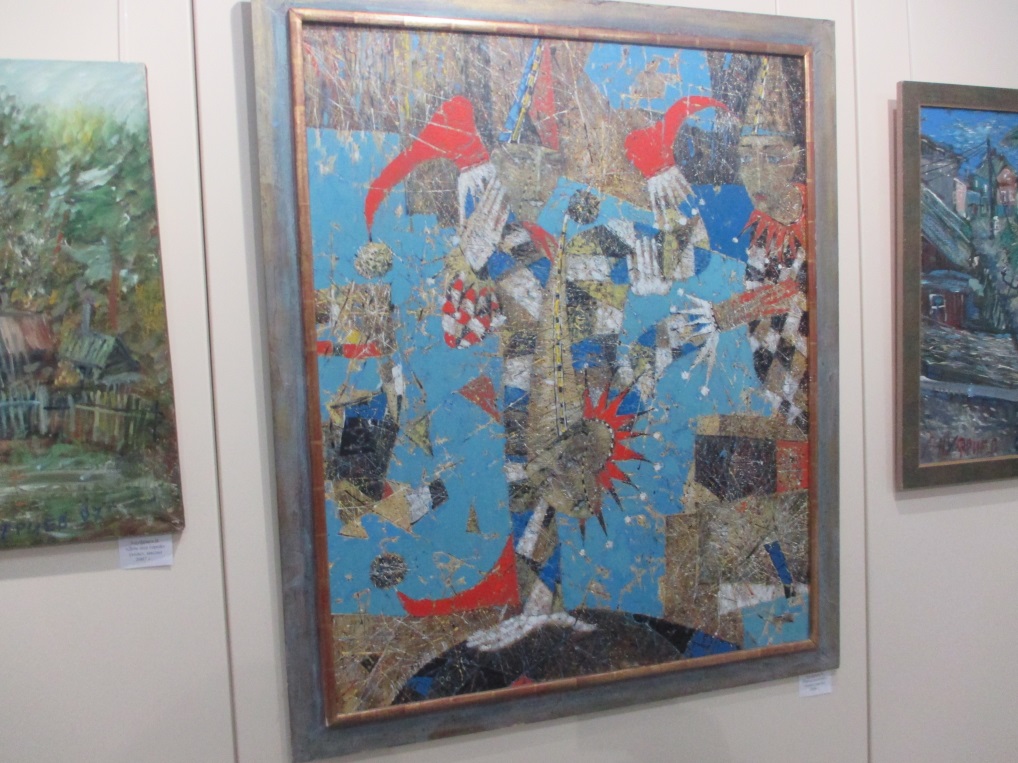 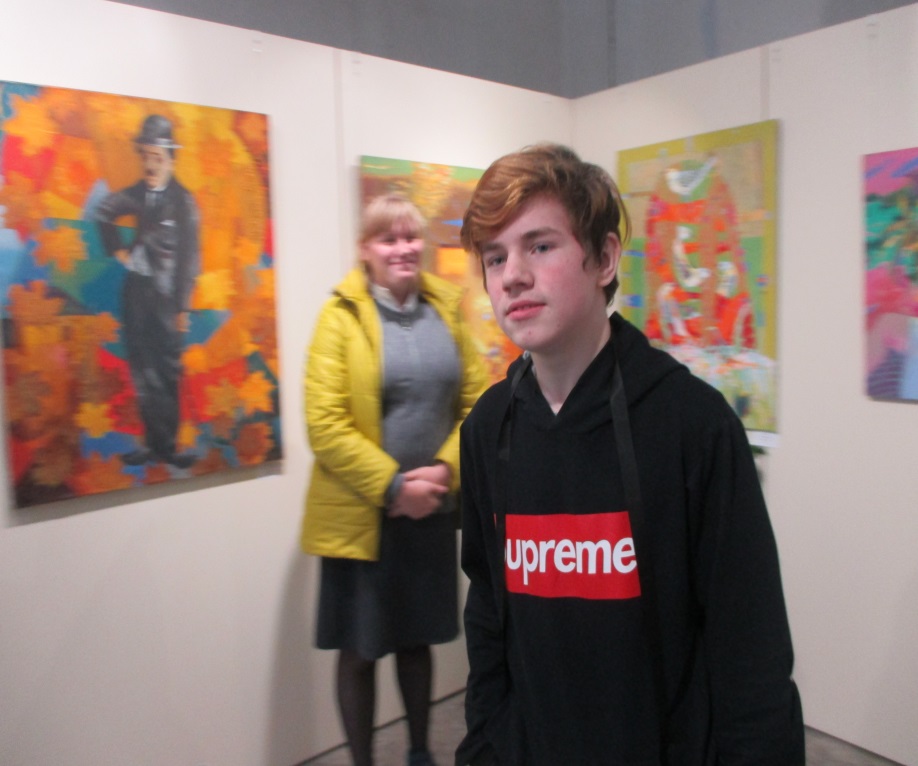 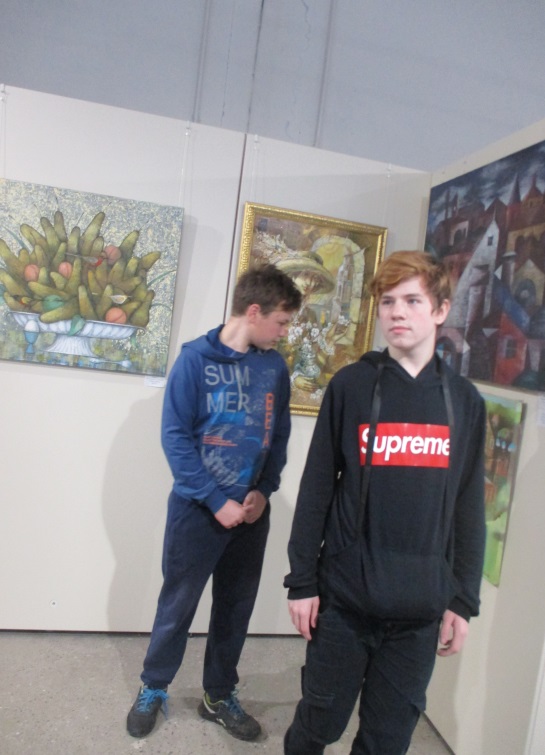 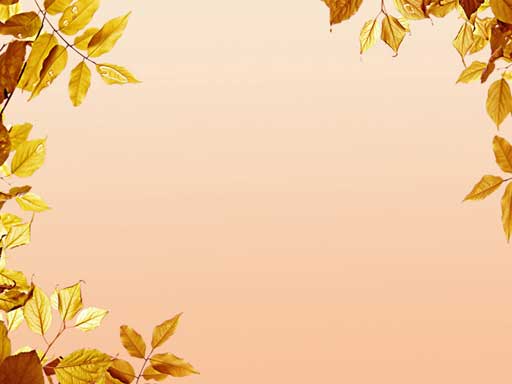 Работы из латуни и гипса
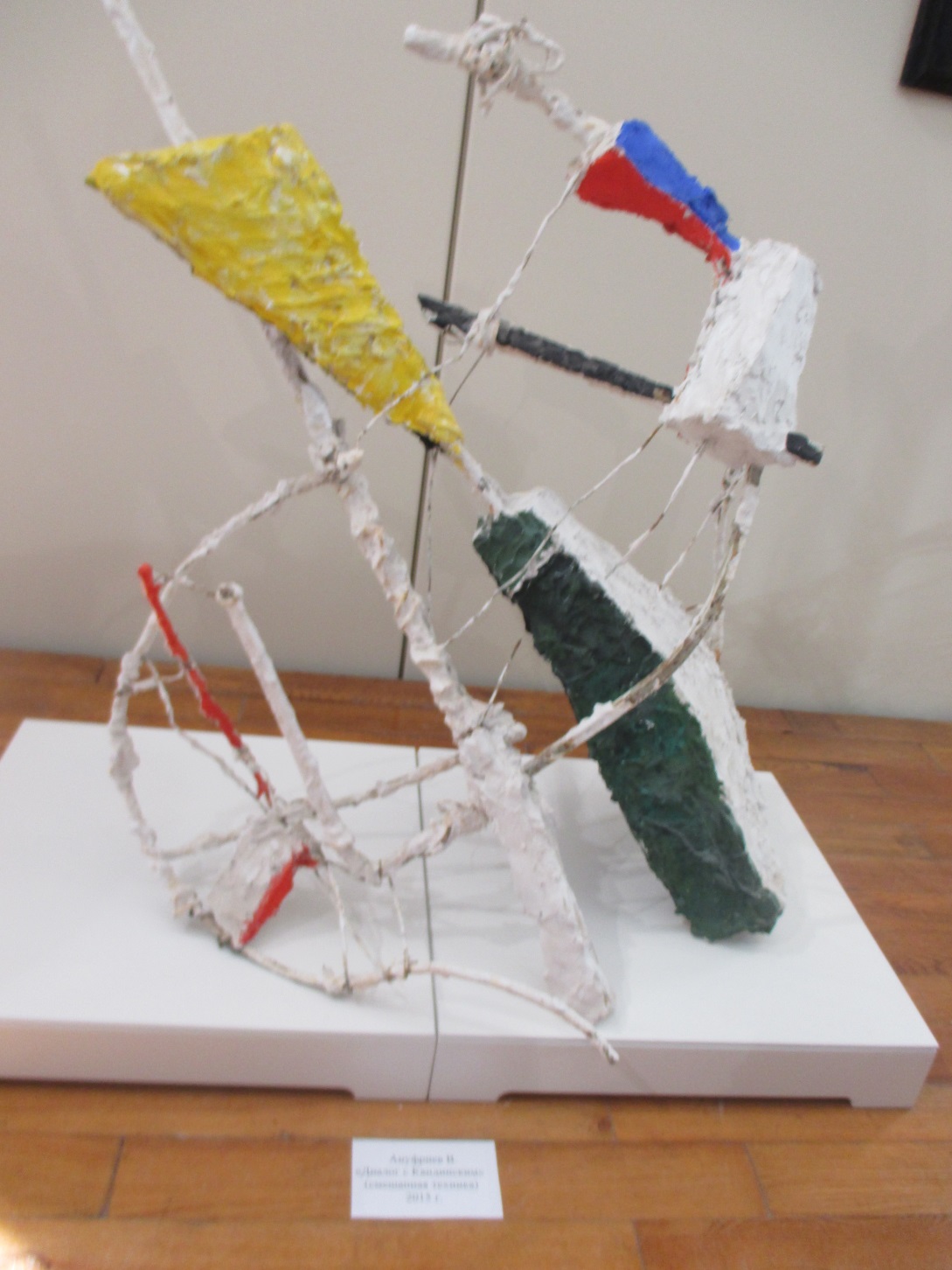 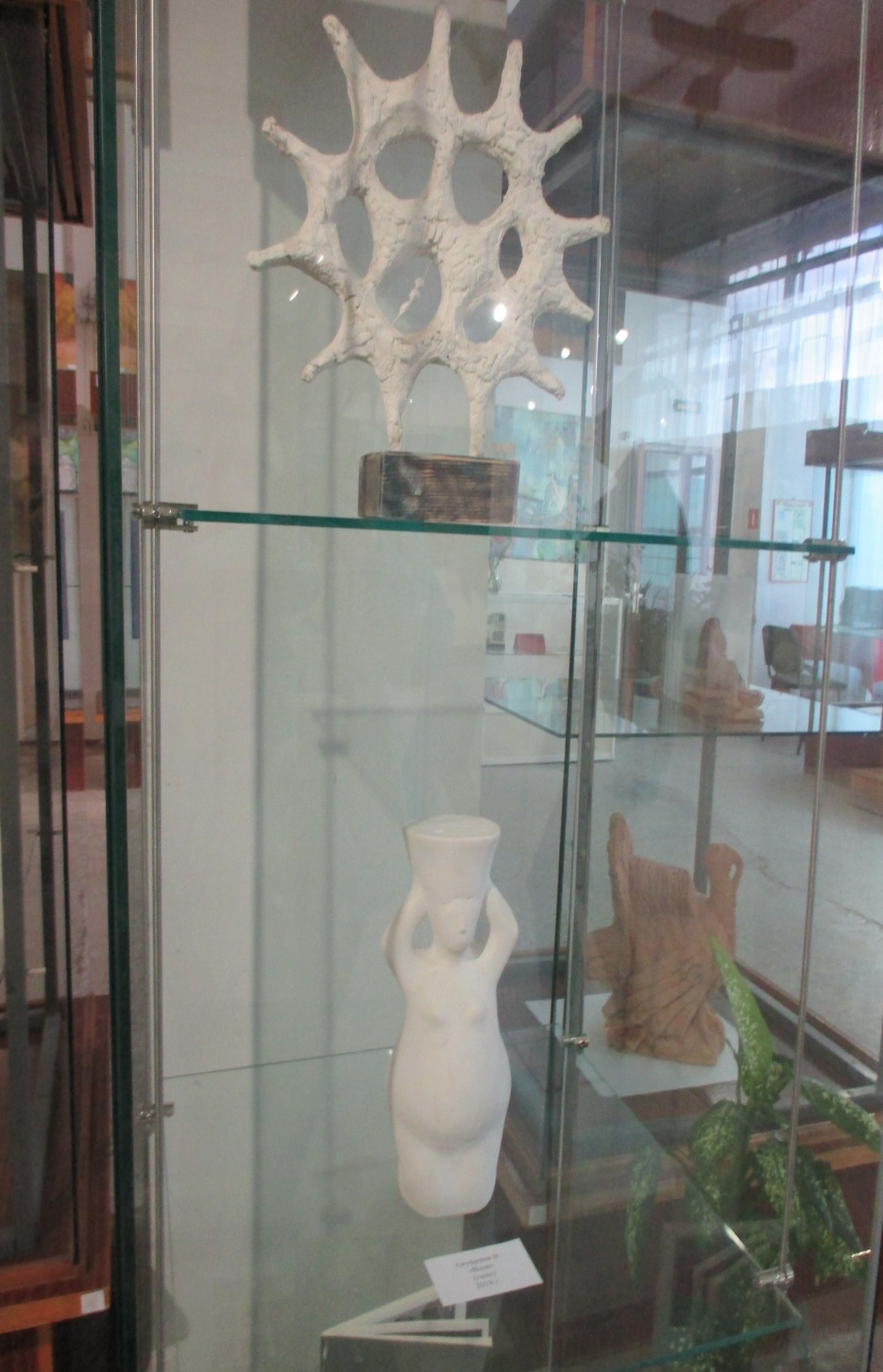 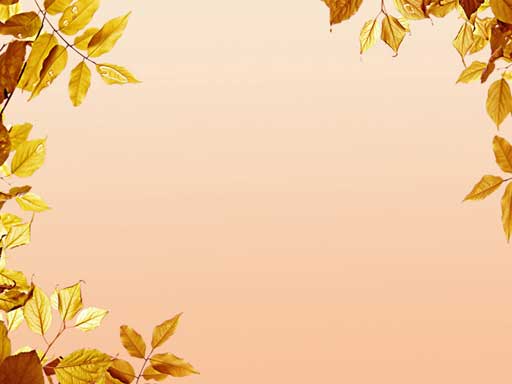 Из дерева
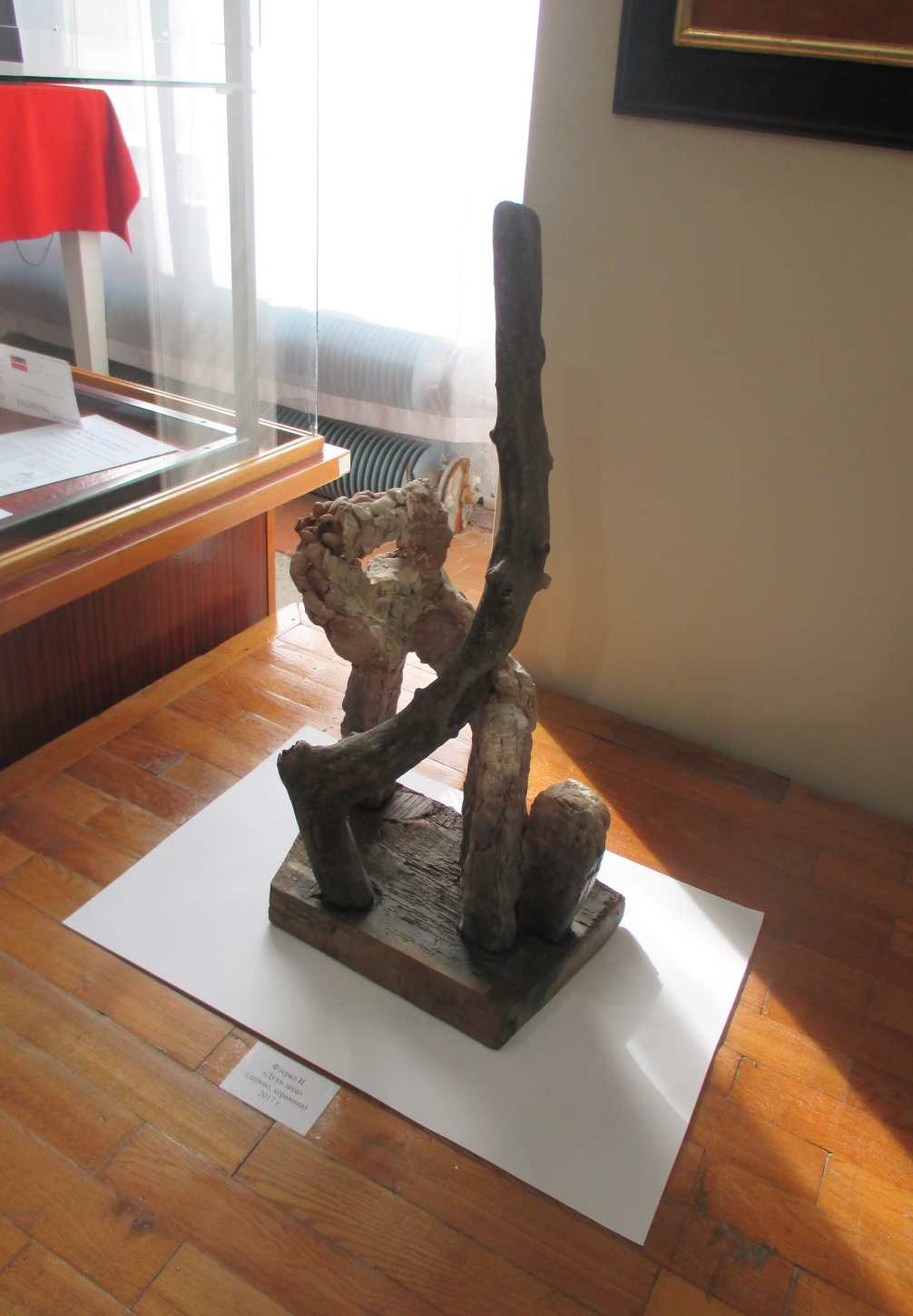 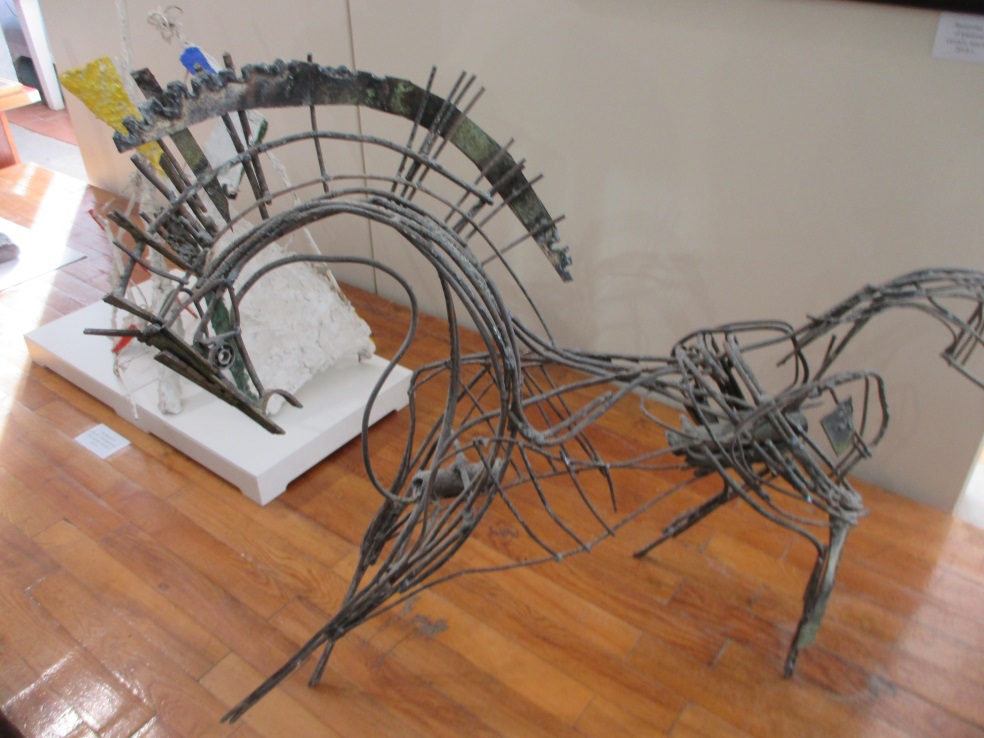 Латунь – сварка.
Конь.
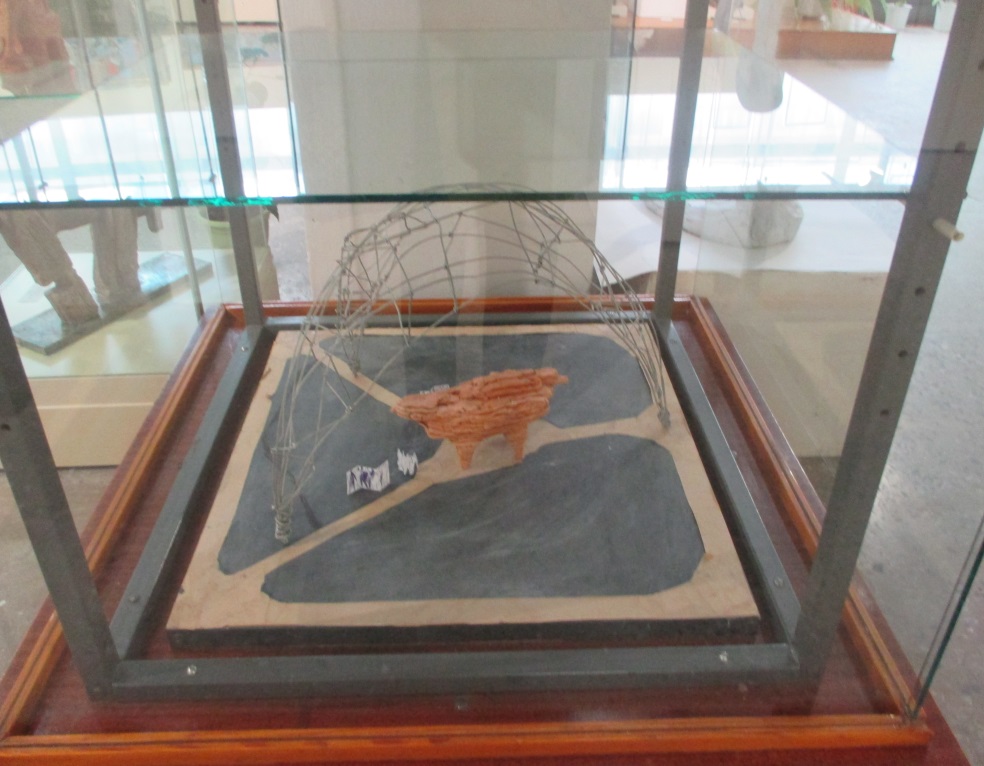 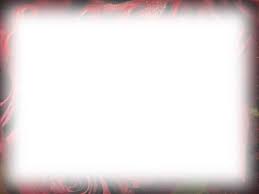 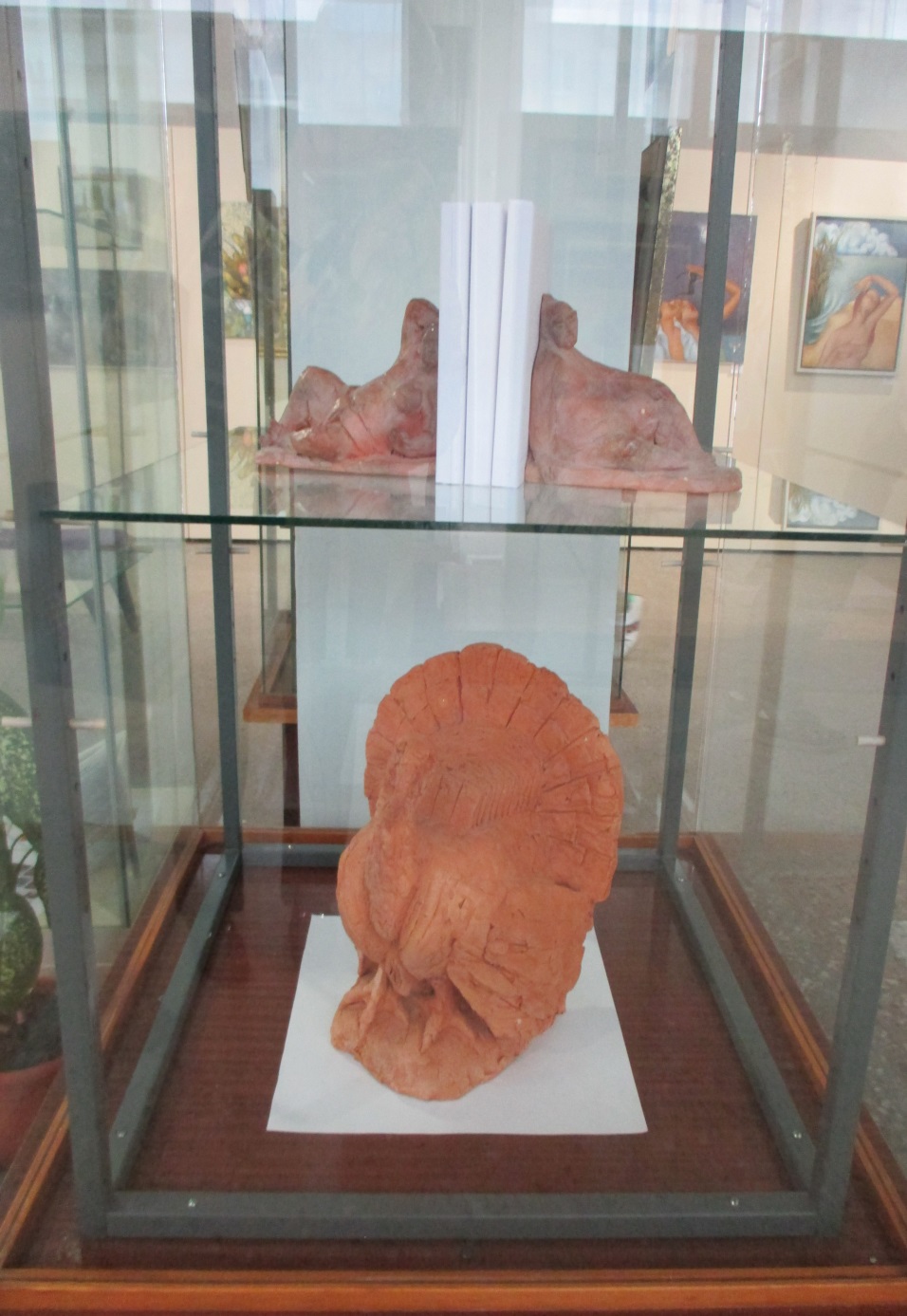 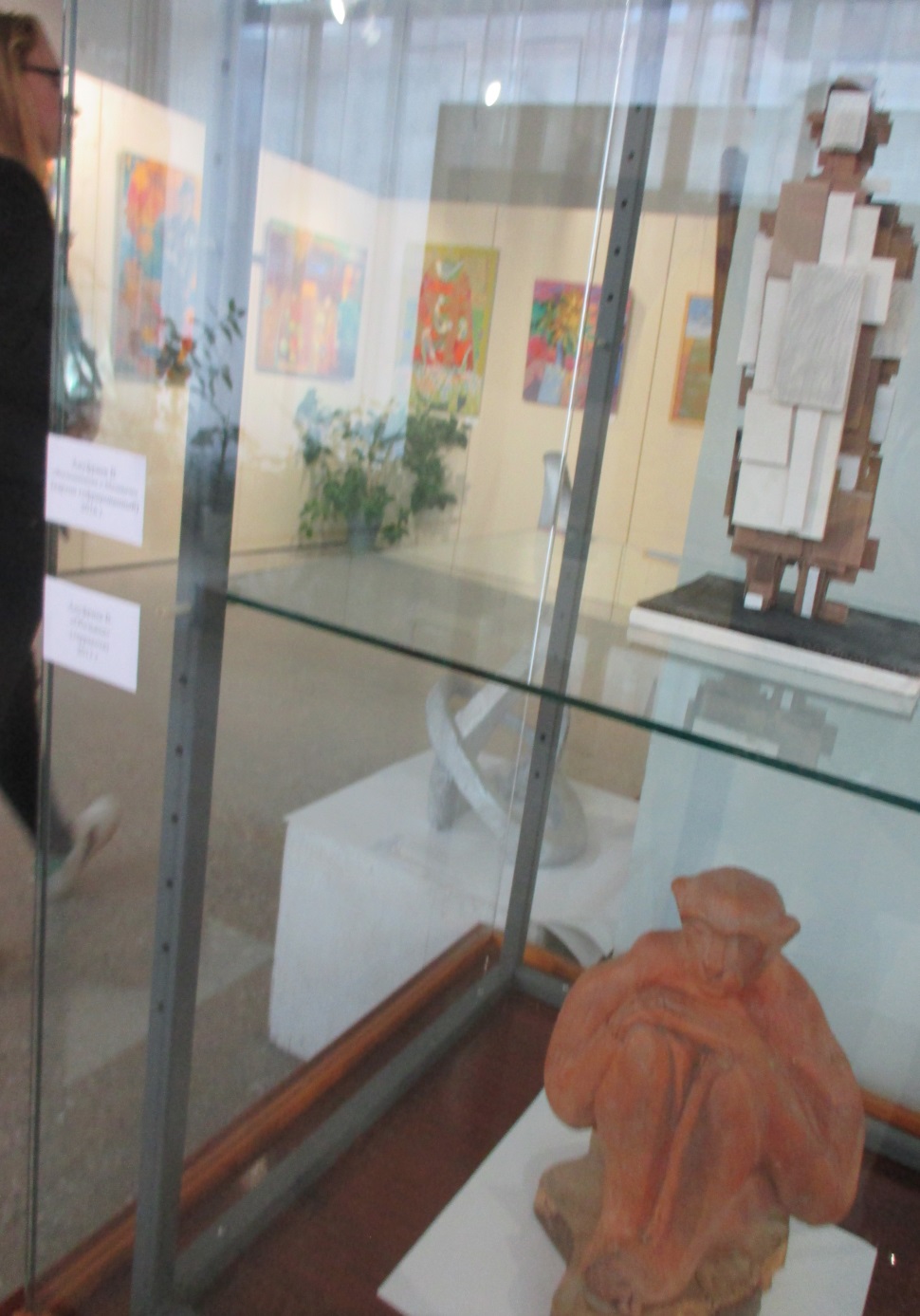 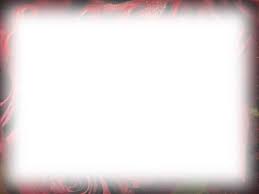 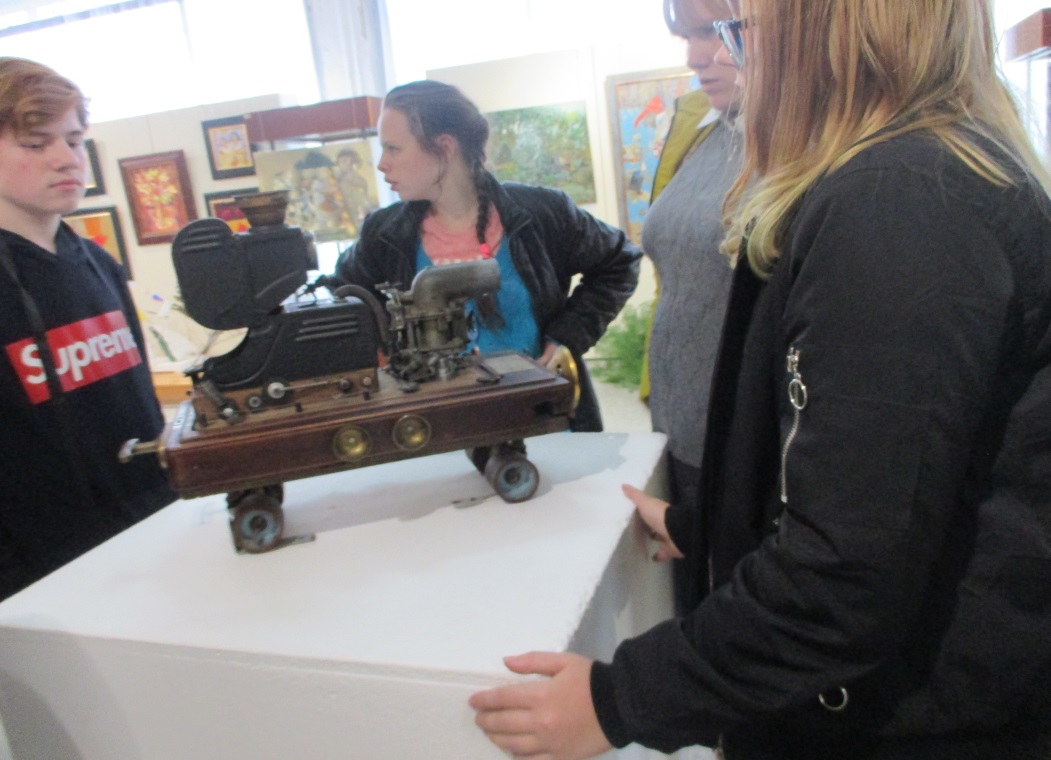 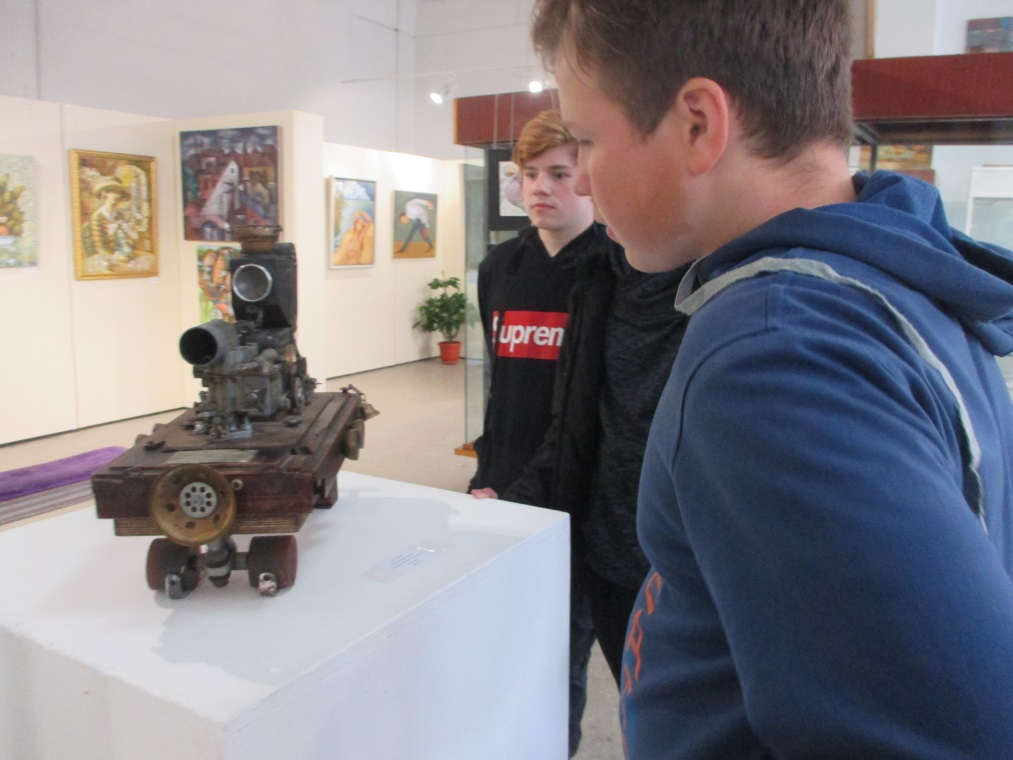 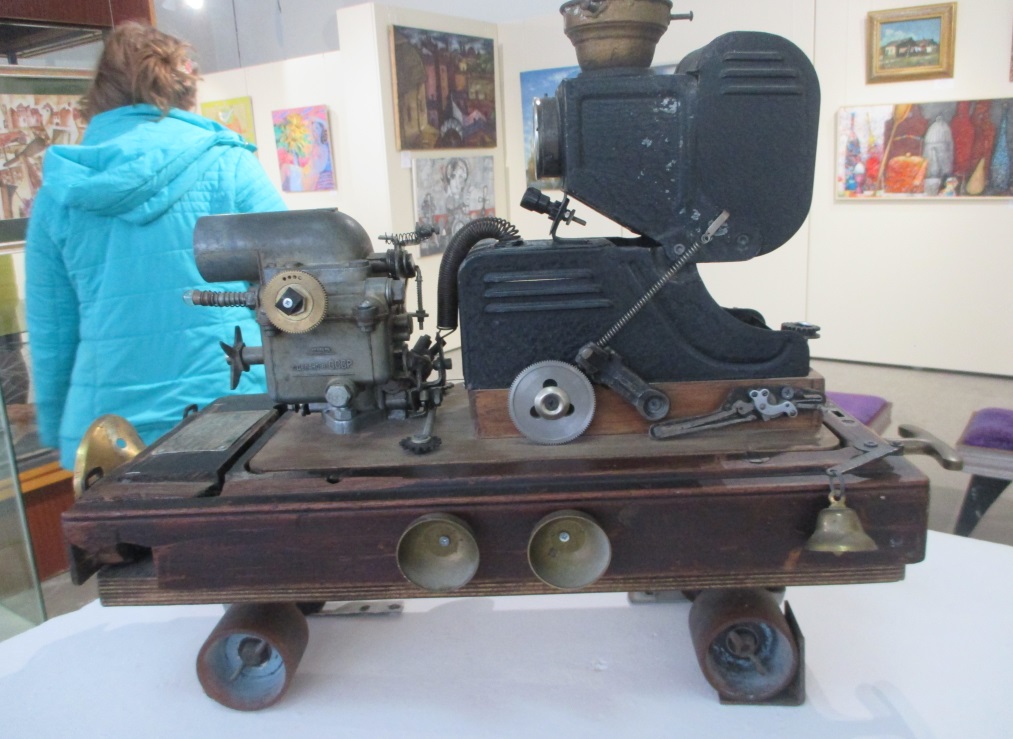 Рассматривание  дрезины. Работа -  самоделка. Основа – старая швейная машинка. Остальное – сварочная  работа.
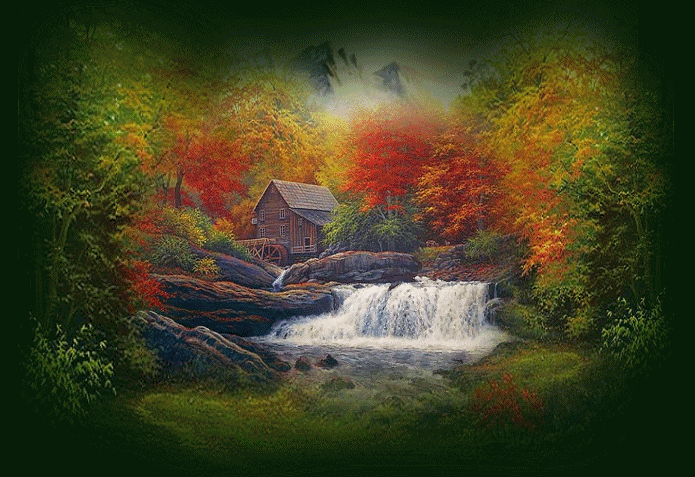 Спасибо   за   внимание!